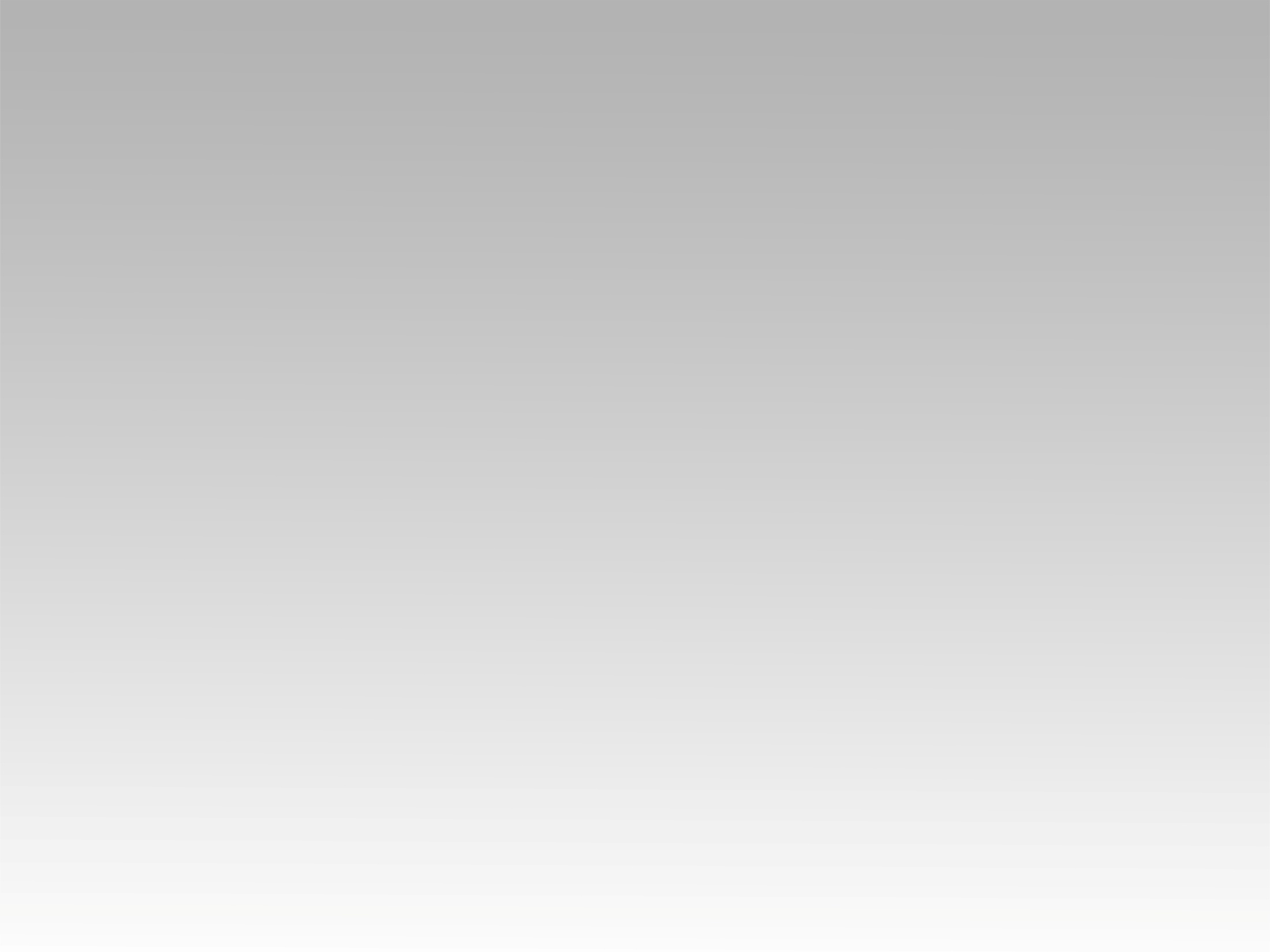 تـرنيــمة
سبت في الميه عايم
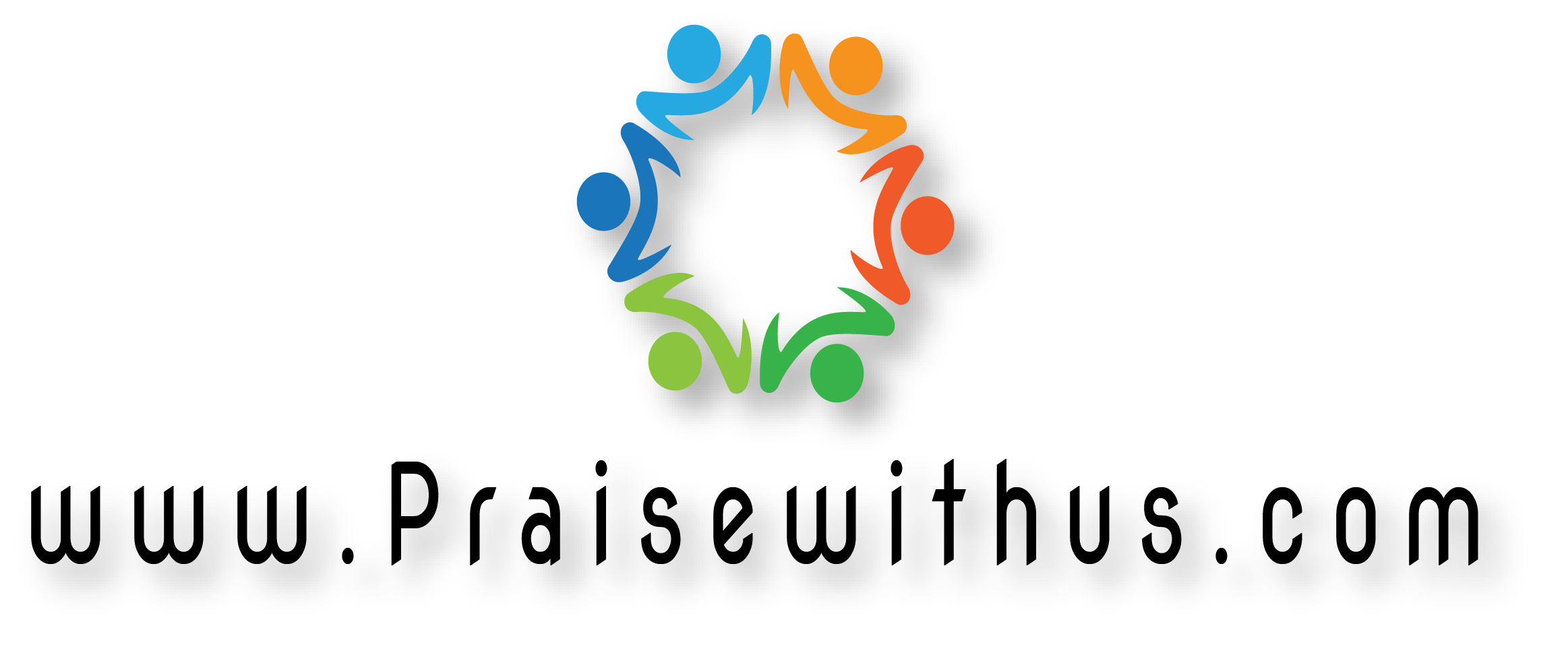 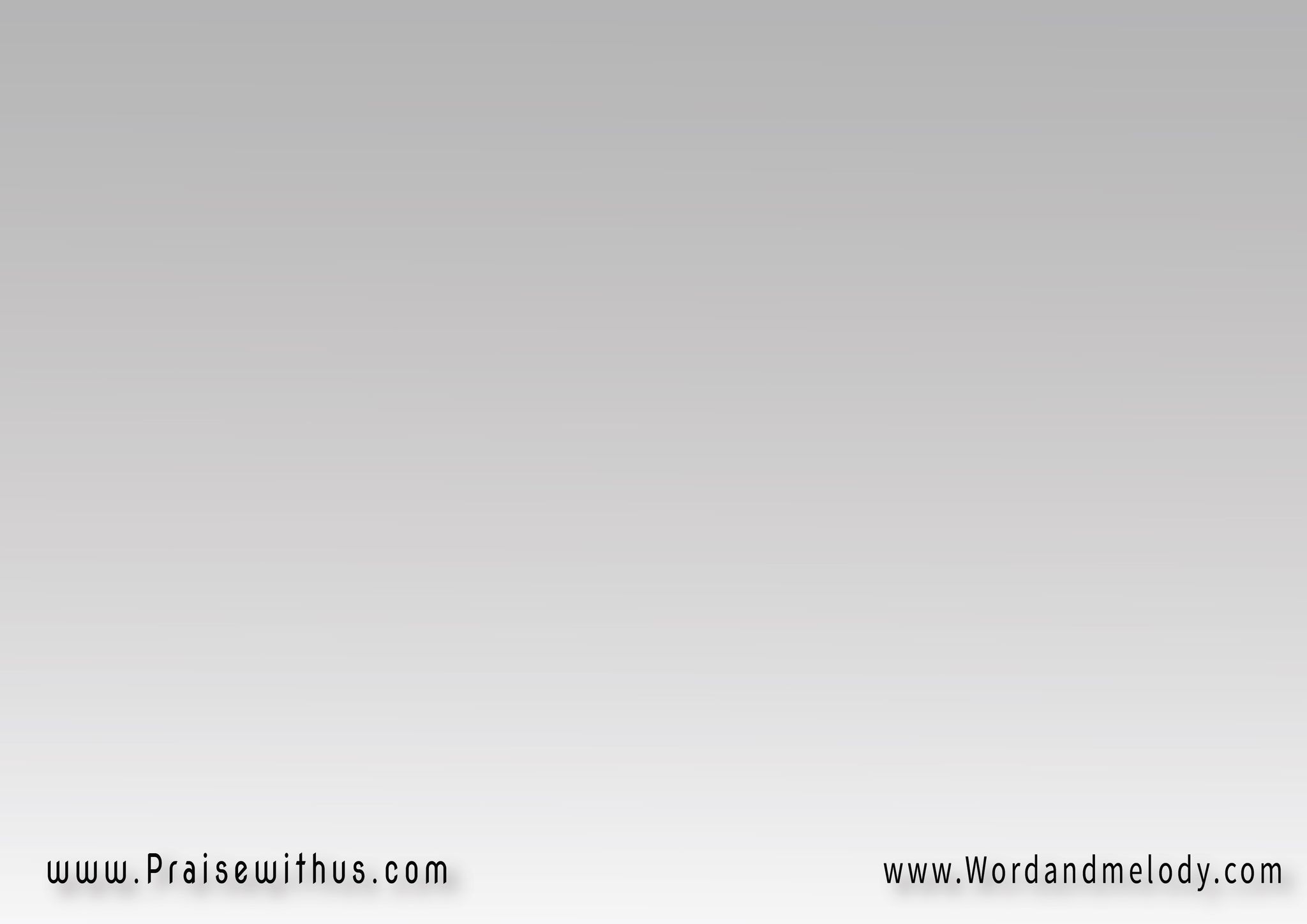 سبت في المية عايم
 فيه نون صغير نايمالسمكة تزقه شوية 
ويفتح عينه شويةويضحك ضحكة حلوة 
وعينيه ع السما العالية
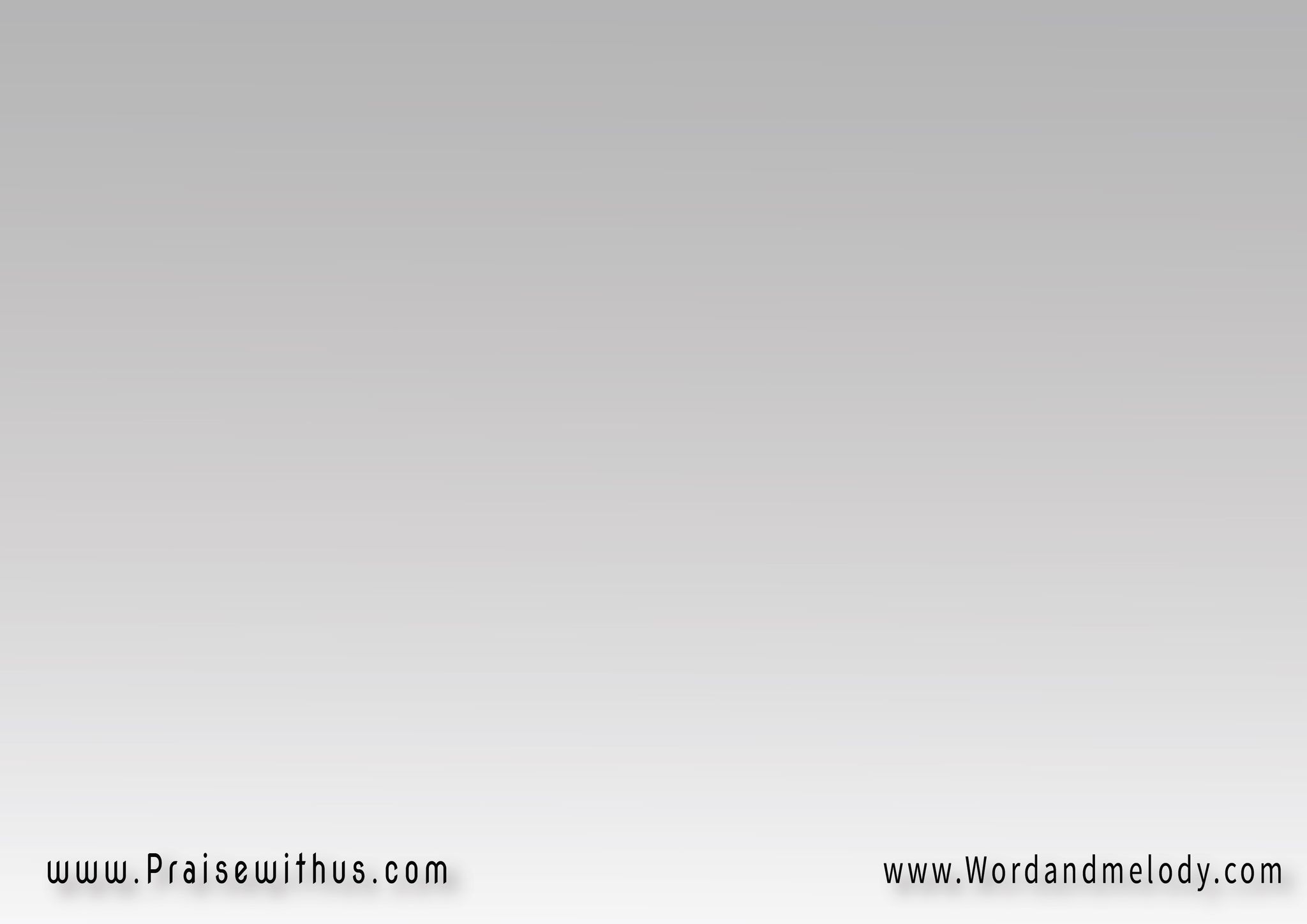 القرار: 
إزاي يا نونو (5) 
مش خايف
قول لنا في السما 
إيه شايف
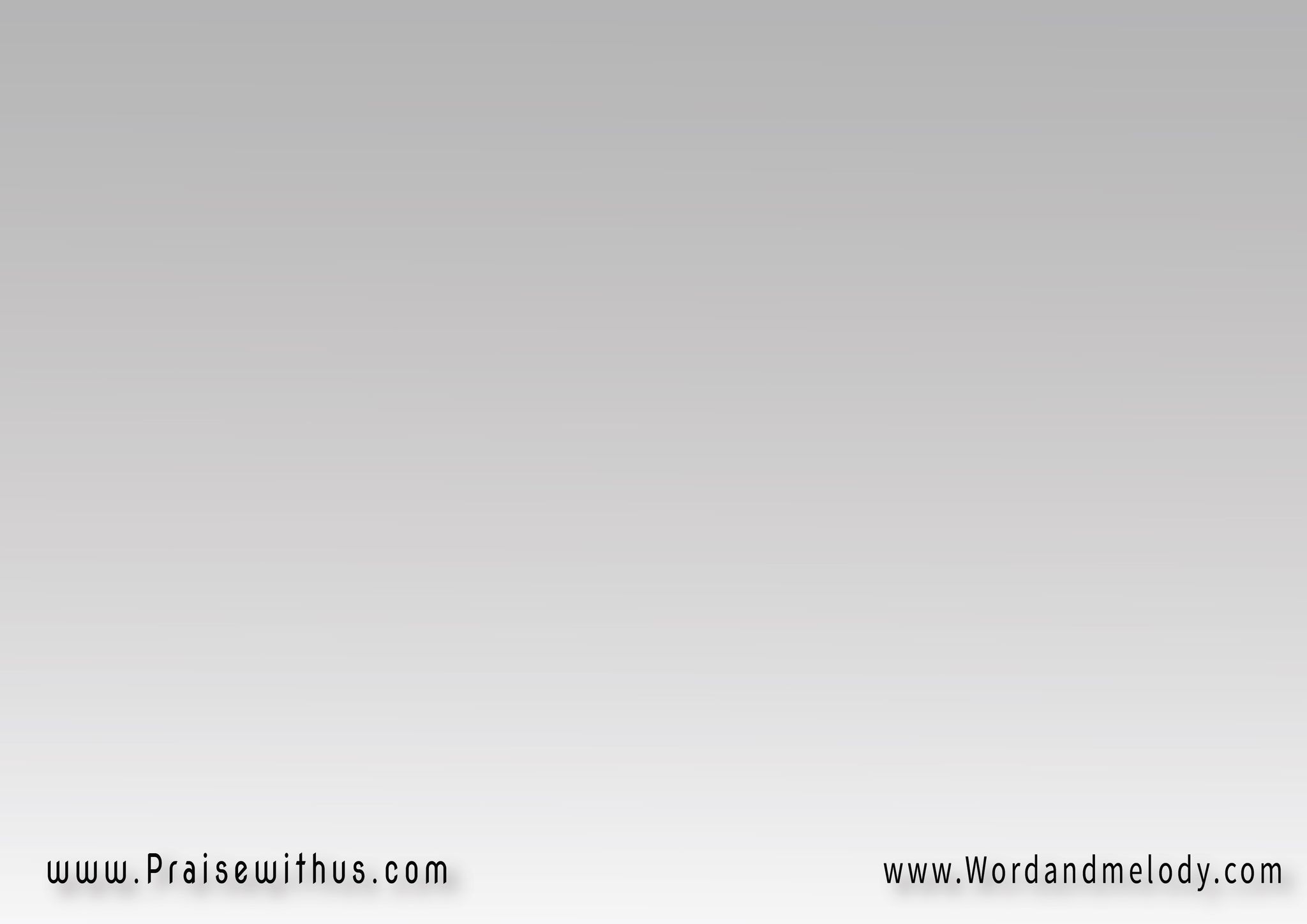 شايف ملايكه حواليَّ
وربنا عينه عليَّ
وأكيد مش هيسيبني أنا عارف
علشان كده أنا مش خايف
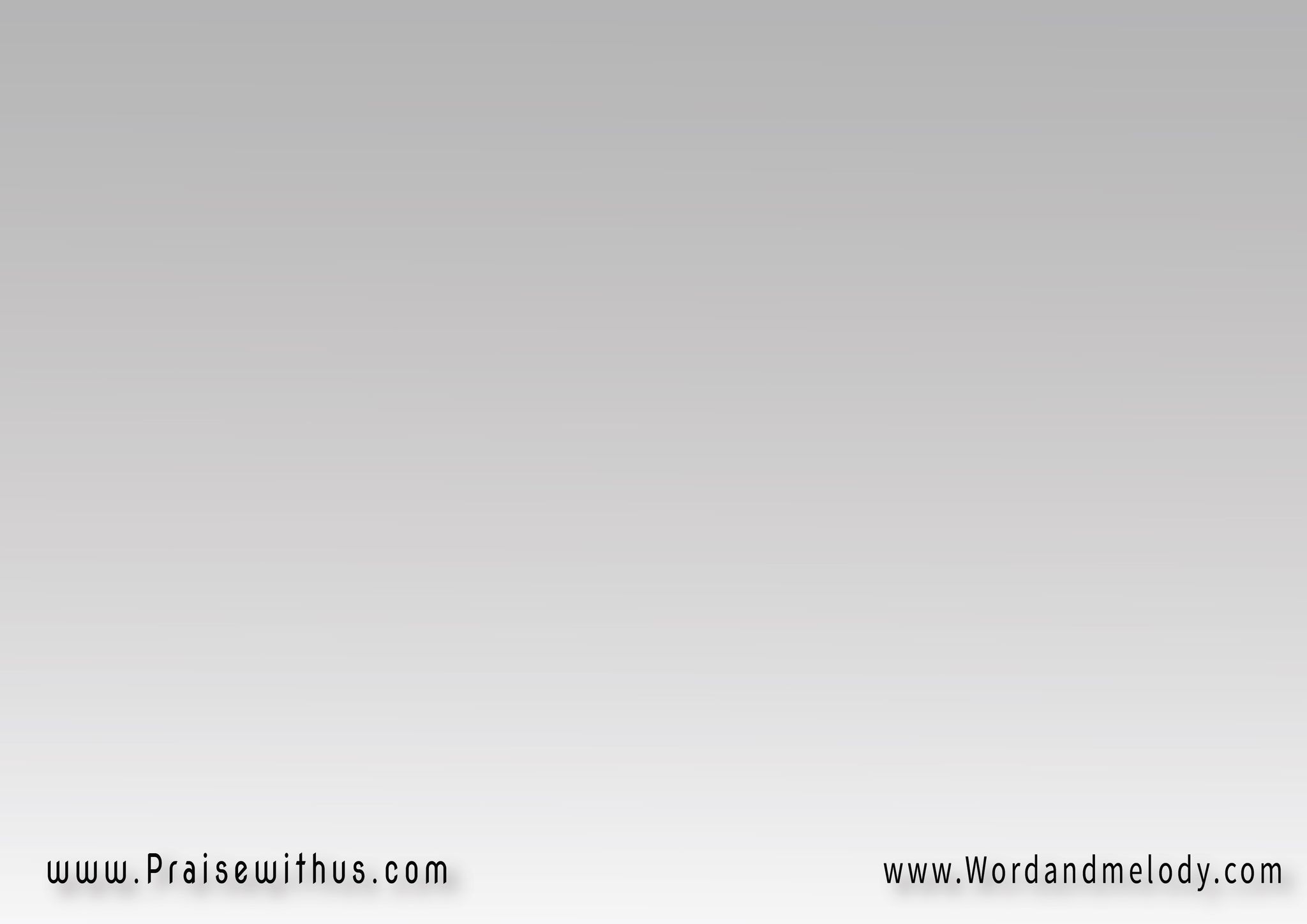 قول لنا يا نونو ايه اسمك
وفين باباك ومامتك
موسى دا يبقى أسمي 
ومامتي اللي حطتني
عشان خايفة عليَّ 
أحسن فرعون يقتلني
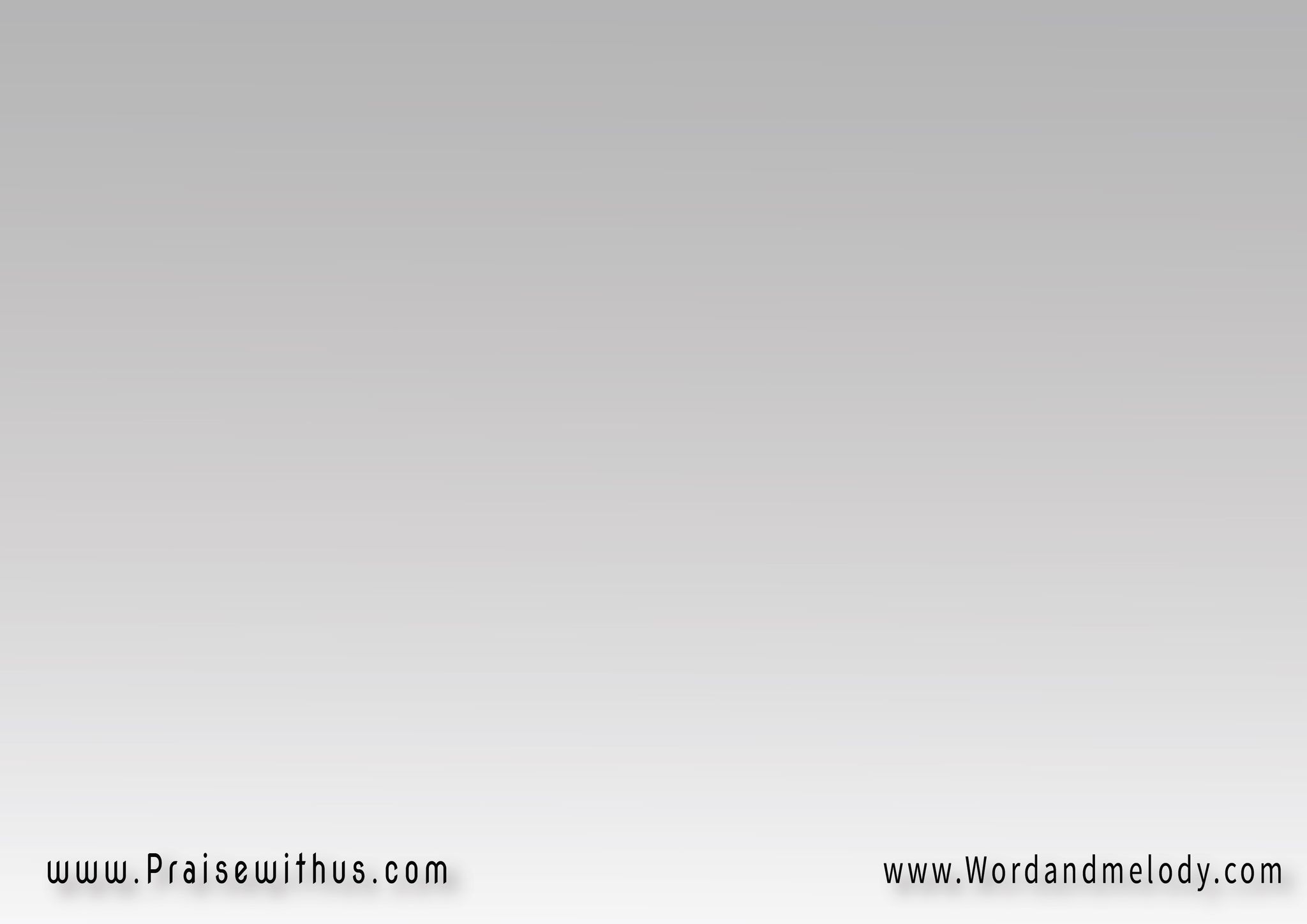 القرار: 
إزاي يا نونو (5) 
مش خايف
قول لنا في السما 
إيه شايف
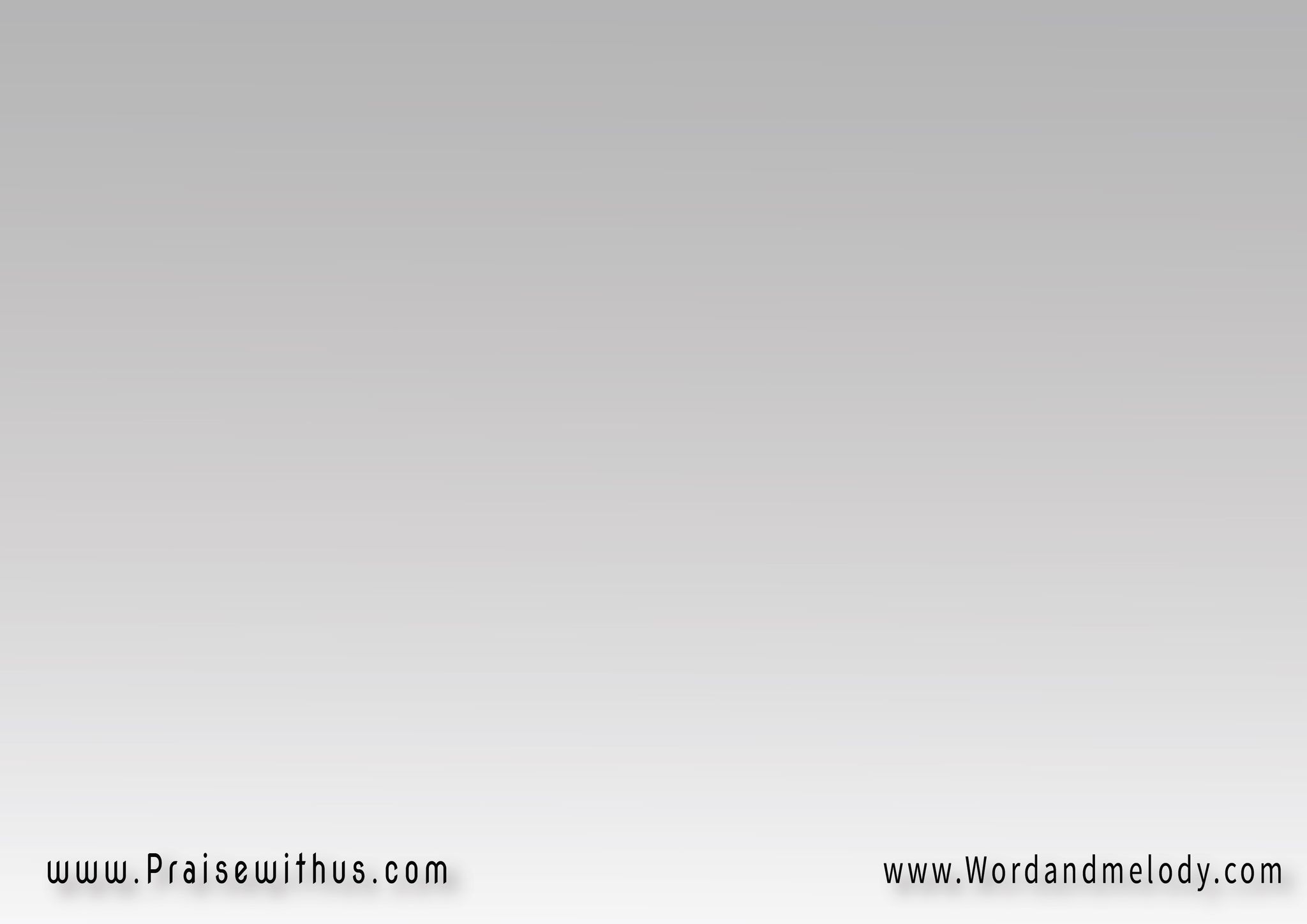 بنت فرعون هتاخدني
وتجيب ماما تأكلني
يا سمكة زقي تاني
وديني هناك في ثواني
ربنا وصاها عليَّ
وكمان أختي متابعاني
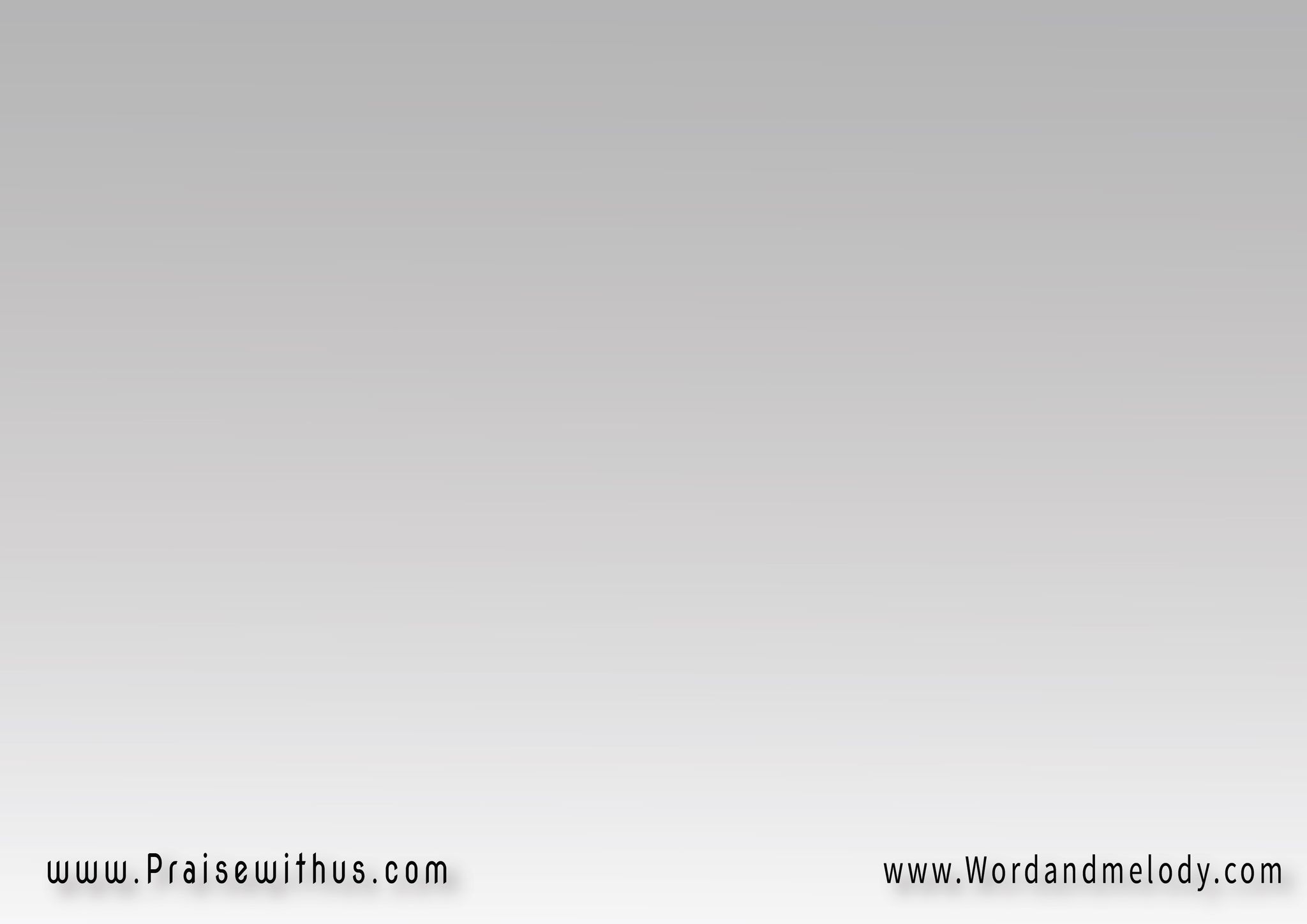 القرار: 
إزاي يا نونو (5) 
مش خايف
قول لنا في السما 
إيه شايف
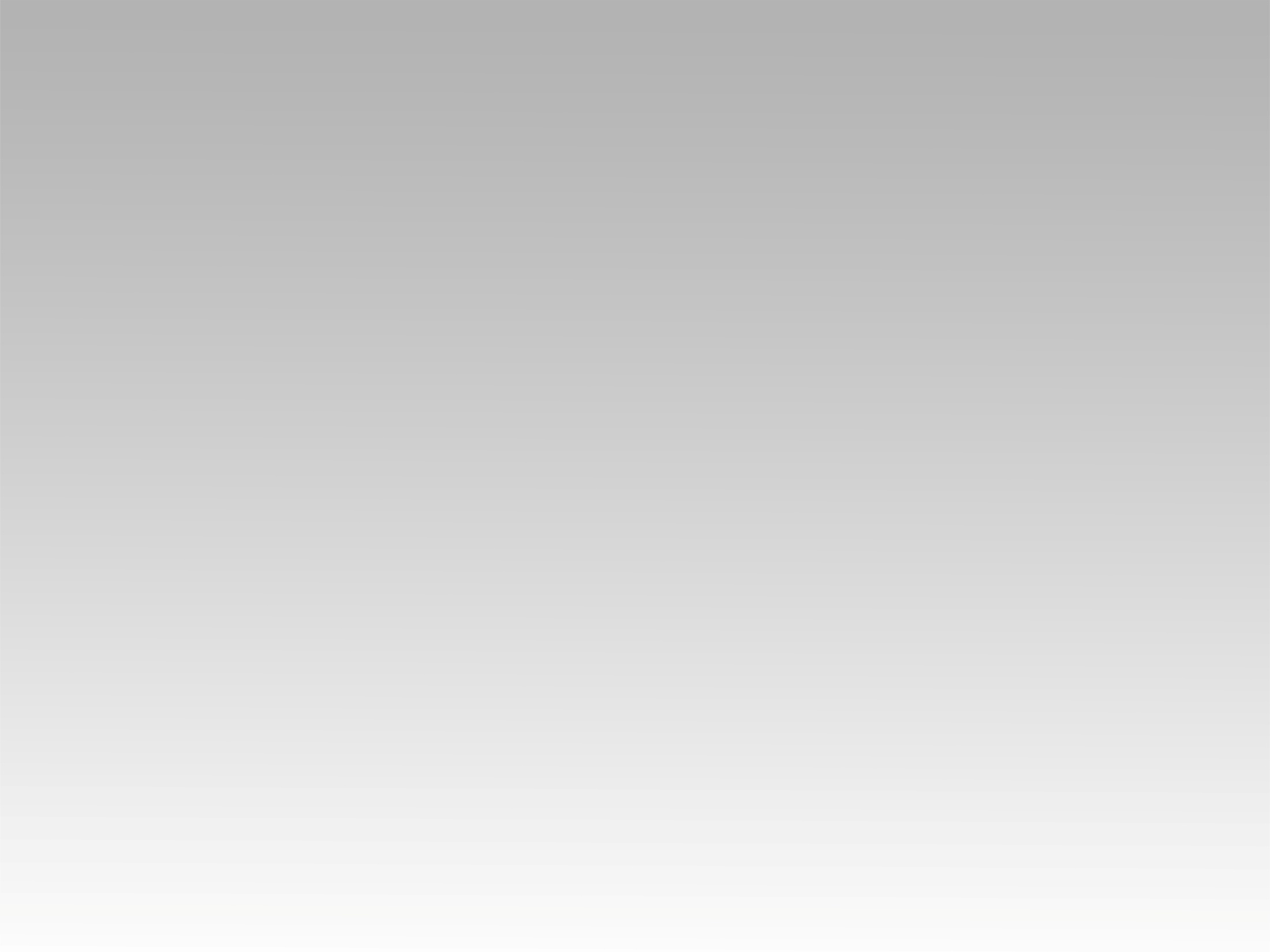 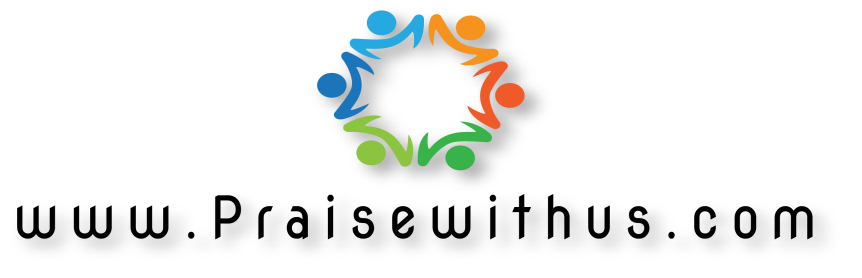